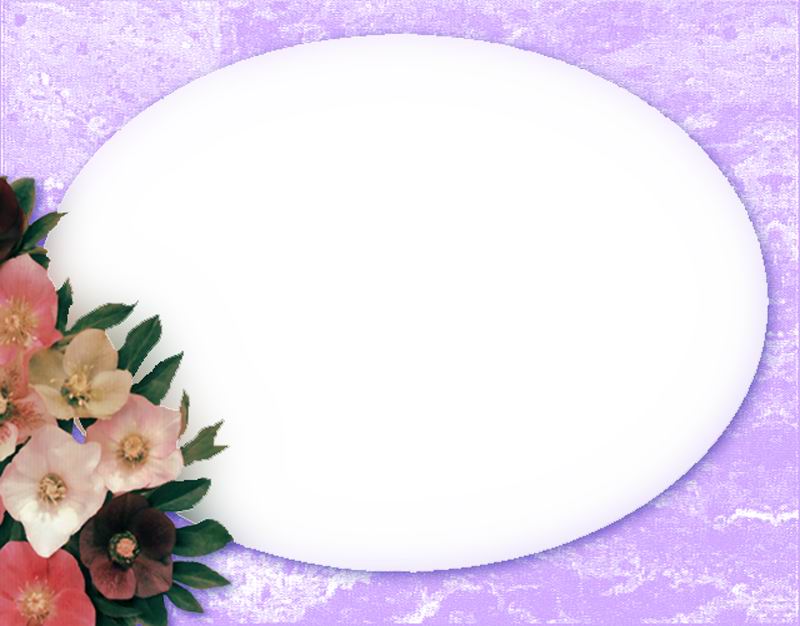 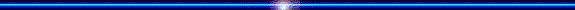 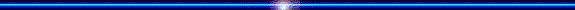 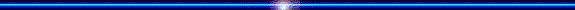 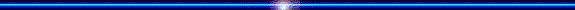 PHÒNG GIÁO DỤC VÀ ĐÀO TẠO QUẬN LONG BIÊN
TRƯỜNG TIỂU HỌC ÁI MỘ B
PhÂN MÔN: TẬP ĐỌC
LỚP 2
Bài: Bím tóc đuôi sam
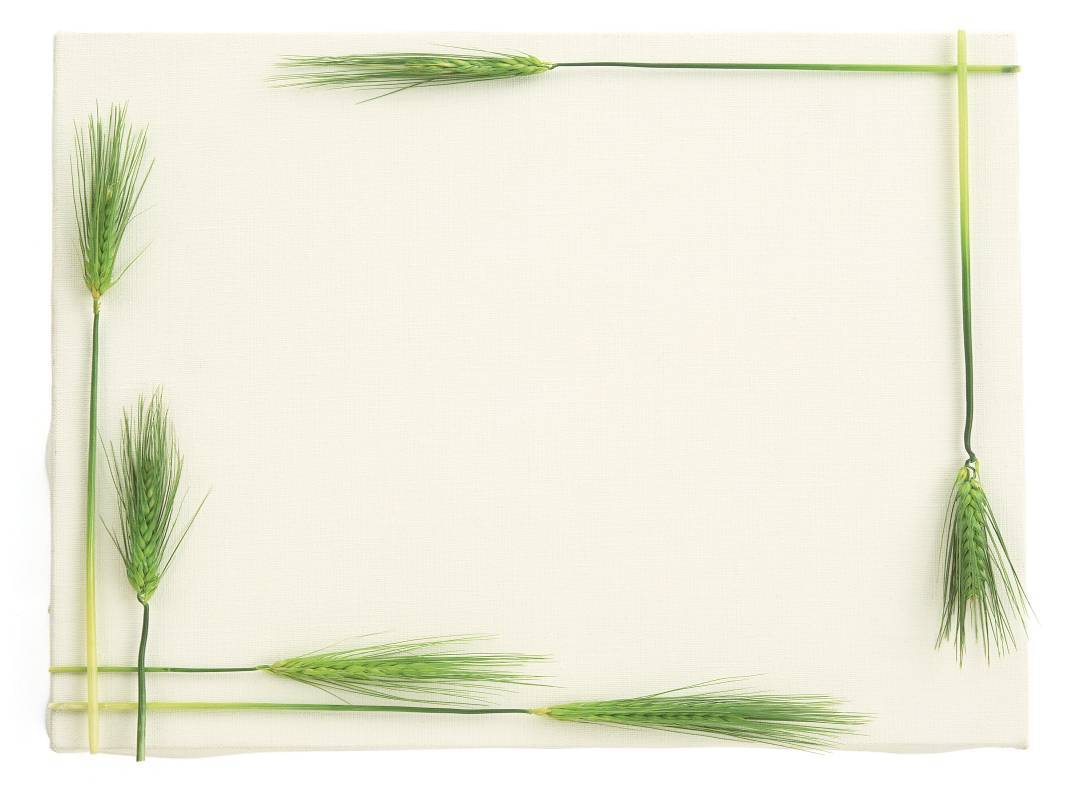 KiÓm tra bµi cò
* 2 häc sinh häc thuéc lßng bµi “Gäi b¹n”.
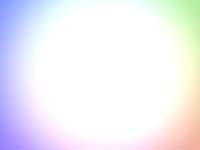 BÝm tãc ®u«i sam
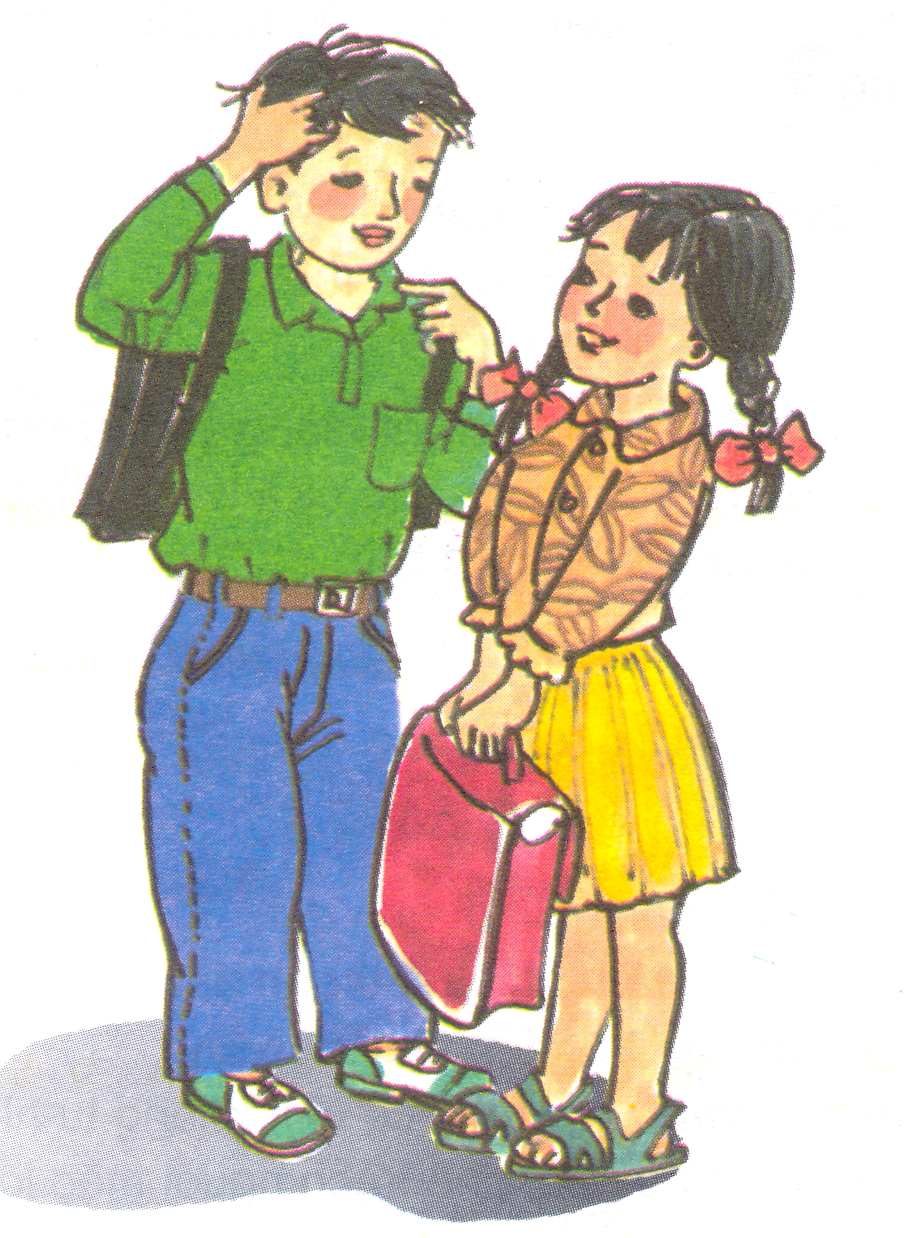 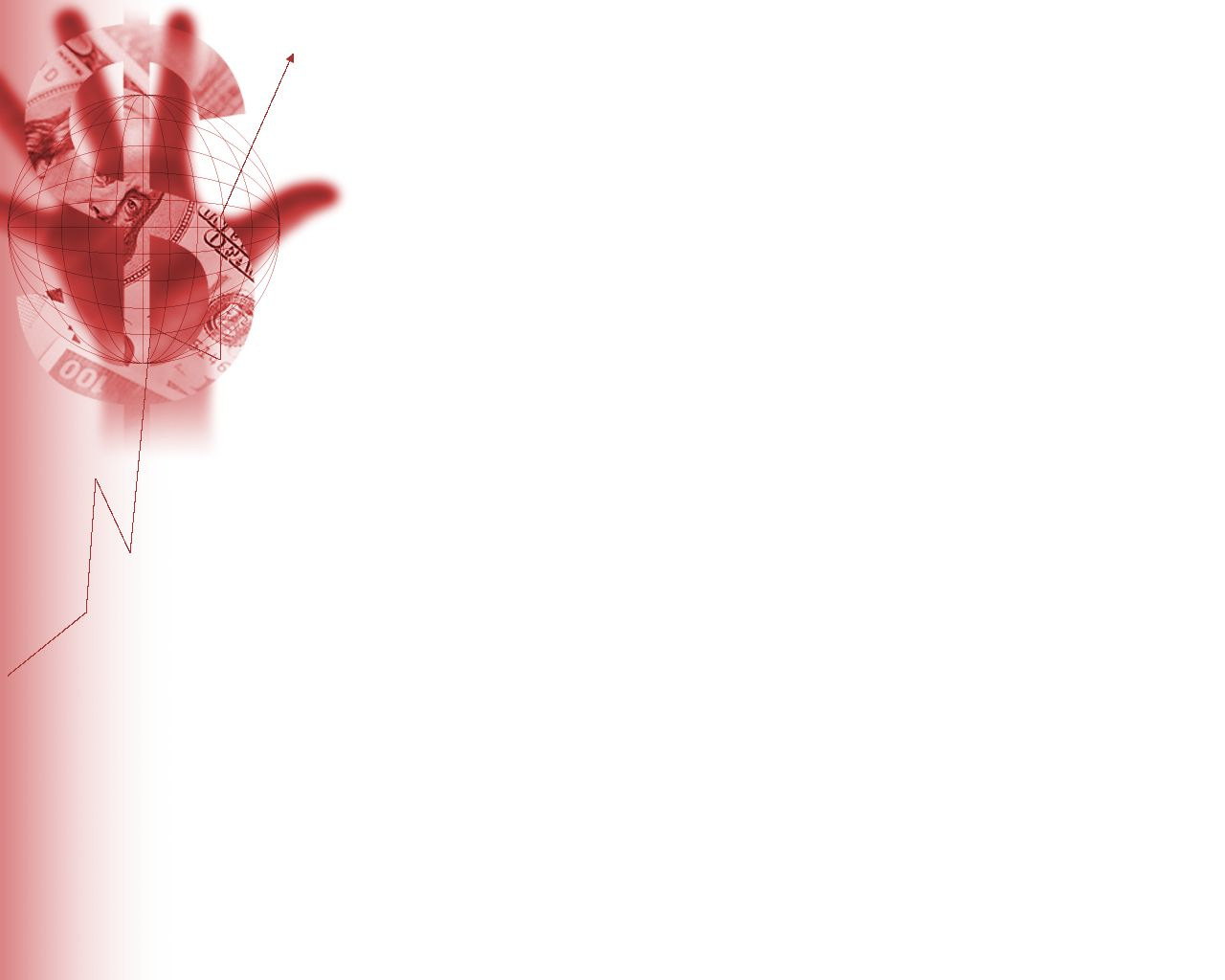 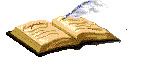 TËp ®äc BÝm tãc ®u«i sam
1. LuyÖn ®äc:
* C¸i n¬,
n¾m,
vÞn vµo nã,
®Ñp l¾m,
nÝn h¼n,
ng· phÞch,
-  Khi Hµ ®Õn tr­êng, mÊy b¹n g¸i cïng líp reo lªn: “¸i chµ chµ!
  BÝm tãc ®Ñp qu¸! ”
lo¹ng cho¹ng
- V× vËy, mçi lÇn cËu kÐo bÝm tãc, c« bÐ l¹i lo¹ng cho¹ng vµ cuèi cïng ng· phÞch xuèng ®Êt.
-  §õng khãc, tãc em ®Ñp l¾m!
c) LuyÖn ®äc ®o¹n trong nhãm:
d) Thi ®äc gi÷a c¸c nhãm:
e) §äc ®ång thanh ®o¹n 1, 2:
1
2
3
4
5
6
7
1. LuyÖn ®äc:
* C¸i n¬,
n¾m,
vÞn vµo nã,
®Ñp l¾m,
nÝn h¼n,
-  Khi Hµ ®Õn tr­êng, mÊy b¹n g¸i cïng líp reo lªn: “¸i chµ chµ!
  BÝm tãc ®Ñp qu¸! ”
lo¹ng cho¹ng
- V× vËy, mçi lÇn cËu kÐo bÝm tãc, c« bÐ l¹i lo¹ng cho¹ng vµ cuèi cïng ng· phÞch xuèng ®Êt.
-  §õng khãc, tãc em ®Ñp l¾m!
2. T×m hiÓu bµi:
a. Tõ ng÷:
Lo¹ng cho¹ng, ng· phÞch.
ng­îng nghÞu.
b. Néi dung:
* Kh«ng nªn nghÞch ¸c víi b¹n. 
 * Bµi häc: CÇn ®èi xö tèt víi c¸c b¹n g¸i.
3. LuyÖn ®äc l¹i:
Muèn ®äc ®óng vµ hay ta cÇn ®äc tr«i ch¶y, ng¾t 
nghØ ®óng chç vµ ®äc ®óng giäng cña tõng nh©n vËt.
*  2,3 nhãm ph©n vai:
 Ng­êi dÉn chuyÖn
 MÊy b¹n g¸i nãi c©u: “¸i chµ chµ! BÝm tãc ®Ñp qu¸!
 TuÊn.
- ThÇy gi¸o.
 Hµ.
*  Thi ®äc toµn truyÖn.
* Muèn ®äc ®óng vµ hay ta cÇn ®äc nh­ thÕ nµo?
Nªu giäng ®äc cña bµi?
Toµn bµi ®äc giäng kÓ chËm r·i, thÓ hiÖn ®óng giängcña tõng 
 nh©n vËt.
 Giäng cña Hµ ng©y th¬, hån nhiªn.
 Giäng cña TuÊn ë cuèi bµi lóng tóng nh­ng ch©n thµnh, ®¸ng yªu.
 Giäng c¸c b¹n hå hëi.
- Giäng thÇy gi¸o vui vÎ th©n mËt.
Qua c©u chuyÖn, em thÊy b¹n TuÊn cã ®iÓm 
nµo ®¸ng chª vµ ®iÓm nµo ®¸ng khen?
Qua c©u chuyÖn, em thÝch nh©n vËt nµo nhÊt? V× sao?
§¸ng chª v× ®ïa nghÞch qu¸ trín, lµm b¹n g¸i ph¶i khãc.
§¸ng khen v× khi bÞ thÇy gi¸o phª b×nh ®· nhËn ra lçi lÇm cña m×nh vµ ch©n thµnh xin lçi b¹n.
* Muèn ®äc ®óng vµ hay ta cÇn ®äc nh­ thÕ nµo?
Muèn ®äc ®óng vµ hay ta cÇn ®äc tr«i ch¶y, ng¾t 
nghØ ®óng chç vµ ®äc ®óng giäng cña tõng nh©n vËt.
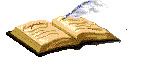 * Néi dung cña bµi cho ta biÕt ®iÒu g×?
- Kh«ng nªn nghÞch ¸c víi b¹n.
- CÇn ®èi xö tèt víi c¸c b¹n g¸i.
* VÒ xem l¹i bµi vµ chuÈn tiÕt sau….
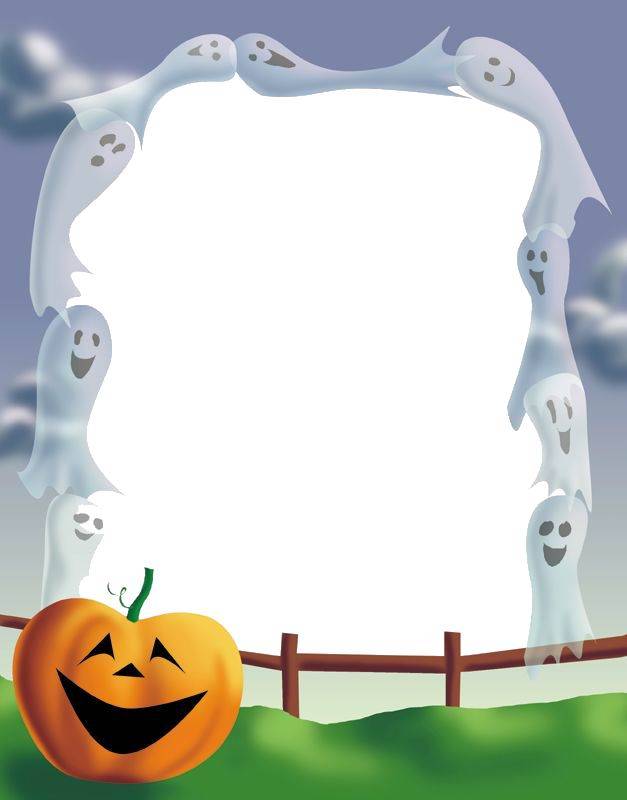 KÝnh chóc c¸c thÇy c« gi¸o m¹nh khoÎ.
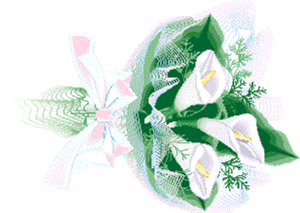 chúc các em chăm ngoan học giỏi !